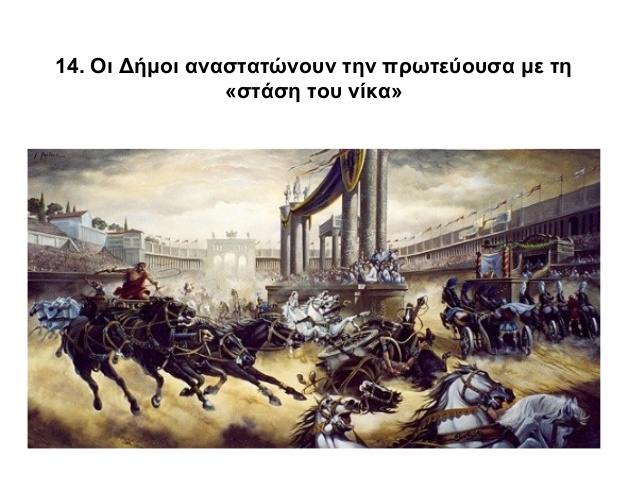 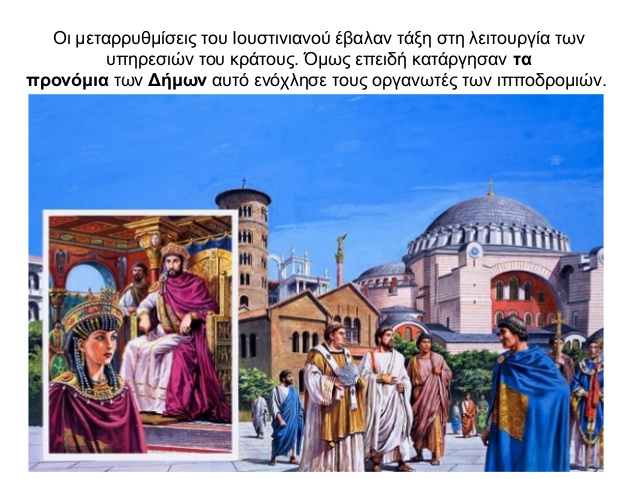 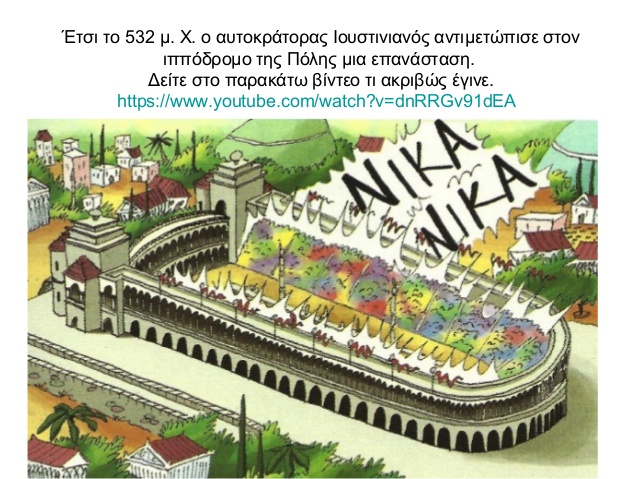 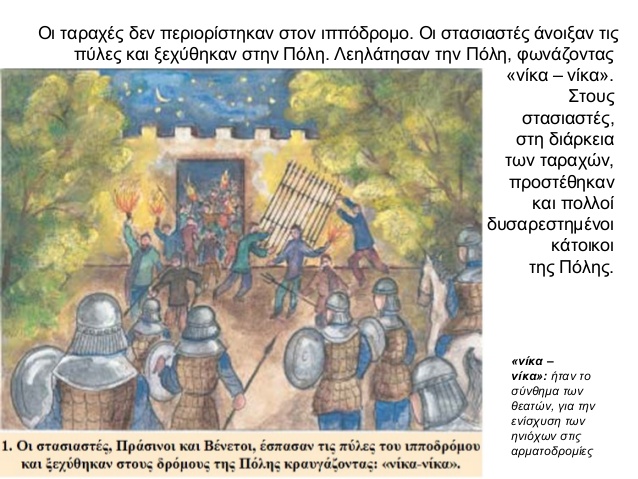 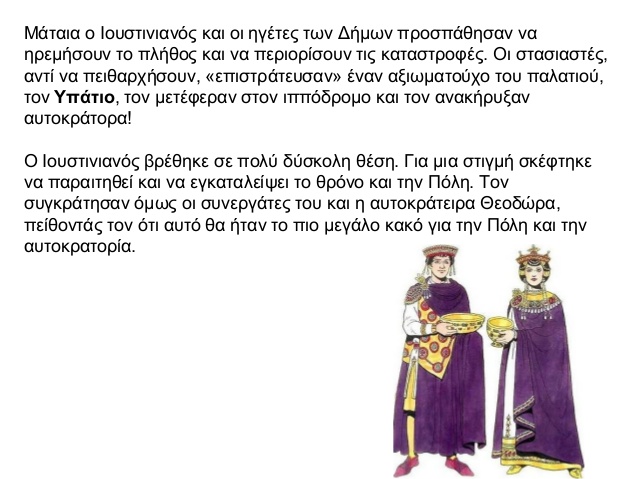 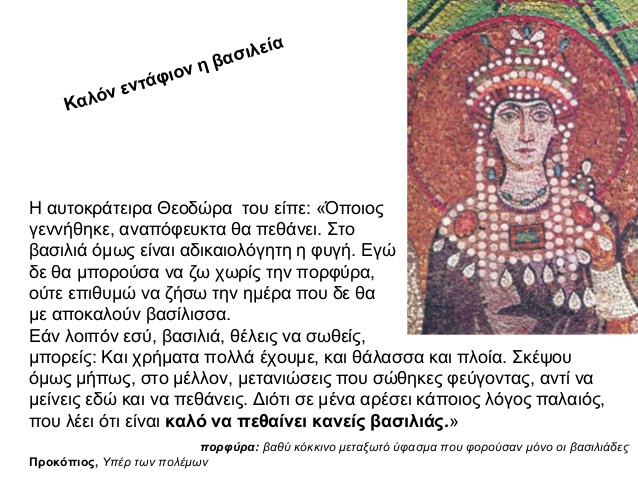 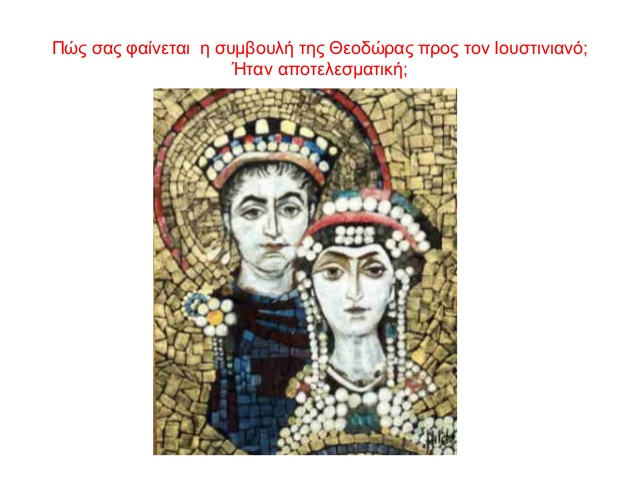 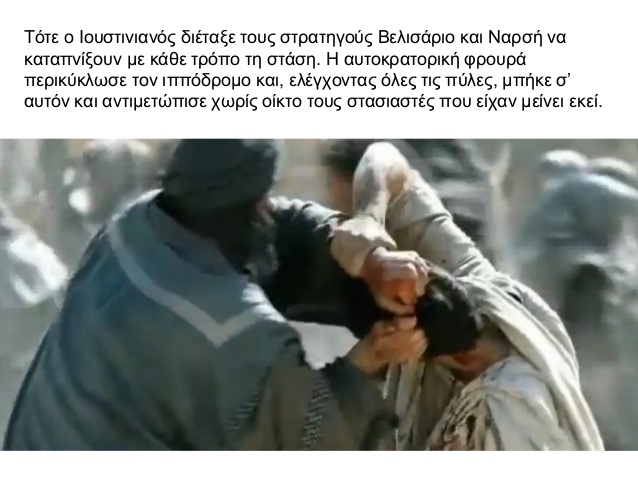 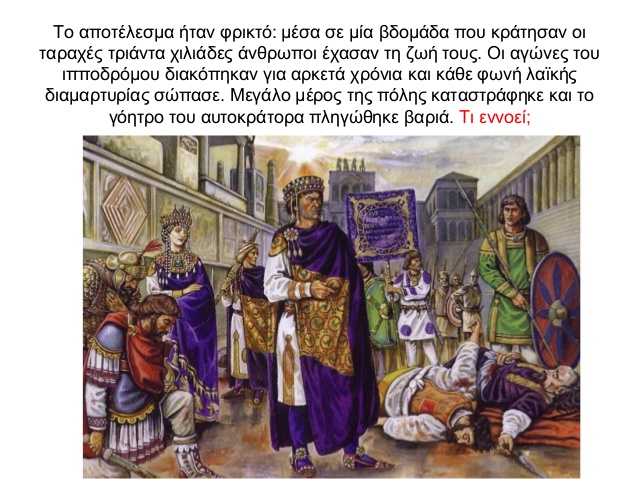 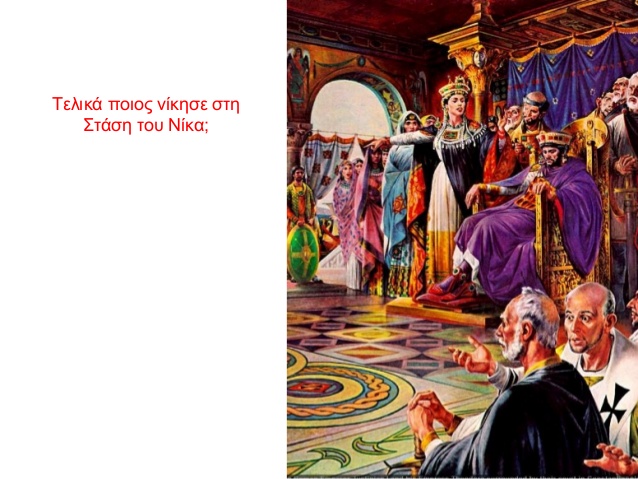 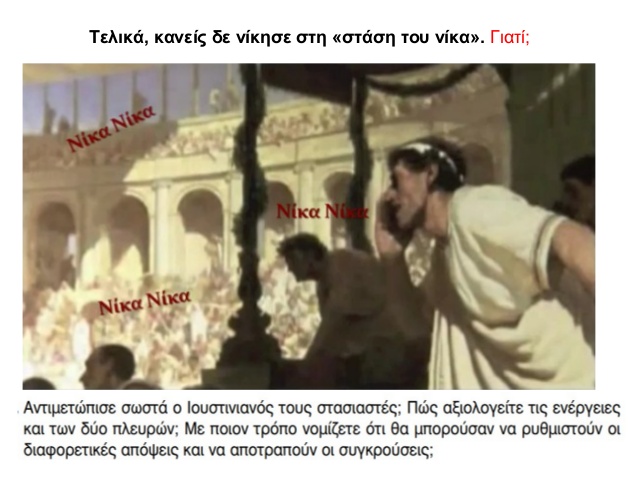 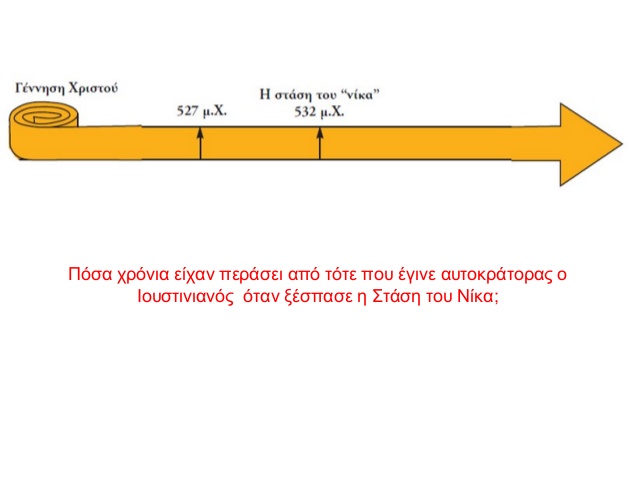 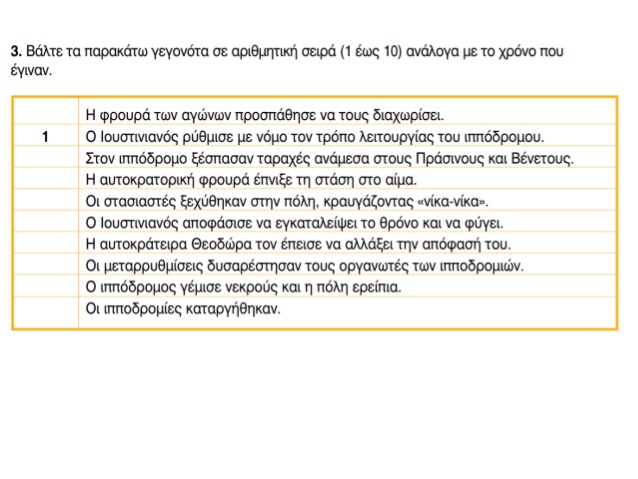 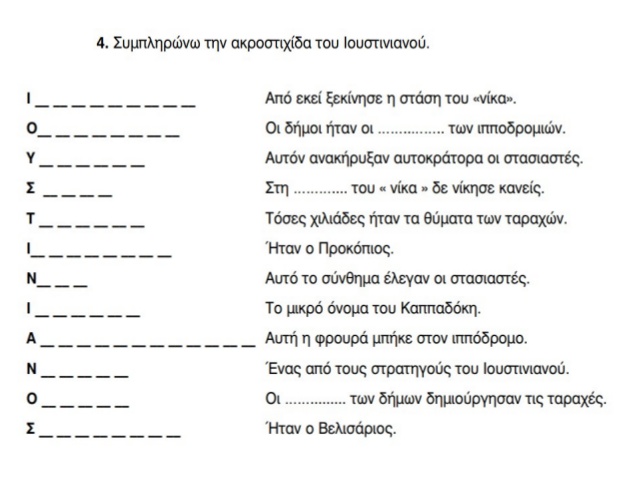 Εργασίες για το σπίτι!!!